第三章  一元一次方程
3.3.2 解一元一次程
解一元一次方程 ——（去分母）
Please Enter Your Detailed Text Here, The Content Should Be Concise And Clear, Concise And Concise Do Not Need Too Much Text
前 言
学习目标
1.进一步熟悉利用等式的性质解一元一次方程的基本技能。 
2.利用去分母方法解一元一次方程。
重点难点
重点：掌握用去分母方法解一元一次方程。
难点：灵活用去分母方法解一元一次方程。
情景思考
一个数，它的三分之二，它的一半，它的七分之一，它的全部，加起来总共是33，求这个数.
分析：
设这个数为x.
它的三分之二为             ；
它的一半为                ；
它的七分之一为               ；
已知合计为33
等式中含有分数，如何求得方程的解呢？
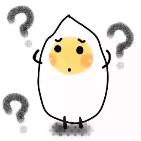 (5)根据题意可列方程为________________________
思考
把它变成x=a（常数）的形式
（观察方程，各分母最小公倍数是42，所以等式两边同时乘以42）
去分母
合并同类项
97x=1386
系数化为1
思考
把它变成x=a（常数）的形式
（观察方程，各分母最小公倍数是10，所以等式两边同时乘以10）
去分母
合并同类项
16x=7
系数化为1
去分母法解一元一次方程的步骤
解方程
2x+2-8=x
解：去分母（两边同乘4），得
2x-x=6
移项，得
x=6
合并同类项，得
解方程
解：去分母（两边同乘20），得
去括号，得
移项，得
28x=-9
合并同类项，得
系数化成1，得
解方程
试一试你可以求出结果吗？
课堂测试
课堂测试